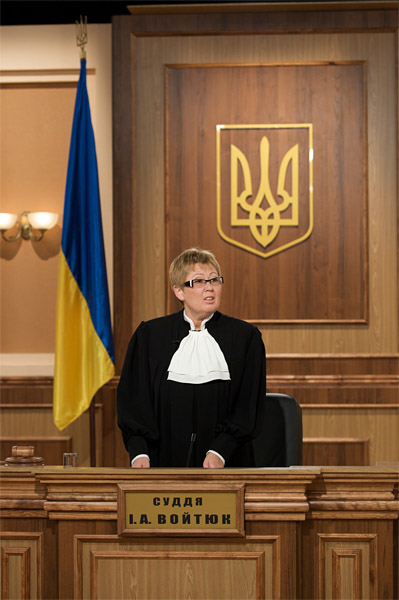 Тема: Коли порушується кримінальна справа.
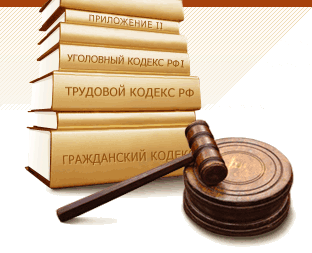 Очікувані результати
Вивчивши дану тему ви зможете:
називати основні етапи розгляду кримінальної справи;
характеризувати учасників кримінального процесу, їхні права і обов’язки;
аналізувати і розв’язувати правові ситуації;
пояснювати принцип презумпції невинуватості та оцінювати його значення;
висловлювати власну оцінку важливості права людини на захист у суді;
діяти у відповідності до вимог закону у складних життєвих ситуаціях.
Словничок до теми:
Вивчивши тему, ти ознайомишся з такими поняттями:
правосуддя;
досудове слідство;
судове слідство;
кримінальна справа;
Кримінально – процесуальний кодекс України;
слідчий;
суд;
суддя.
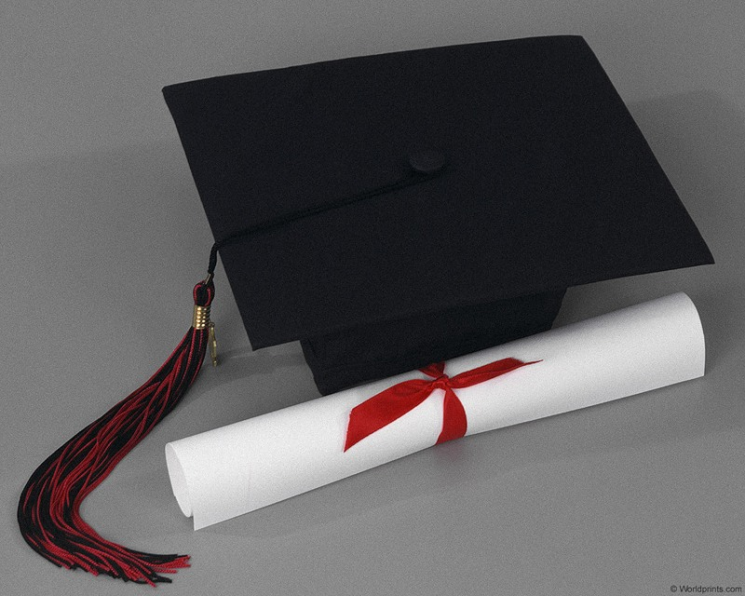 Коли і як порушується кримінальна справа
Наше життя не виключає правопорушень. 
     Найбільш небезпечними з них є кримінальні. Відповідно до Кримінально-процесуального кодексу України наявність кримінального правопорушення передбачає певний порядок провадження у кримінальних справах. Він називається кримінальним процесом. 
   Кримінальний процес – це складна і чітко організована система. Всі дії учасників протікають у певному порядку, послідовності, тому сама діяльність проходить ряд етапів. 

Ці етапи називають стадіями кримінального процесу. 
Розглянемо деякі з них.
Стадії кримінального процесу
Порушення кримінальної справи


    Досудове                                                Судовий
 розслідування                                           розгляд
Кримінальний процес
попередній розгляд справи суддею;
 стадія судового розгляду.
дізнання;
 досудове слідство.
Як бачимо, кримінальний процес починається з порушення кримінальної справи.
Що ж таке кримінальна справа?
Кримінальна справа – це систематизована сукупність оформлених у визначеному порядку процесуальних документів (протоколів слідчих дій, матеріалів технічного документування, речових доказів, висновків експертів і інше), які свідчать про наявність у діянні ознак злочину, які мають значення для встановлення винних у вчиненні злочину та застосування для них покарання.
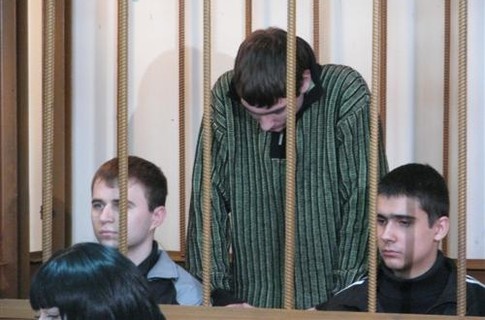 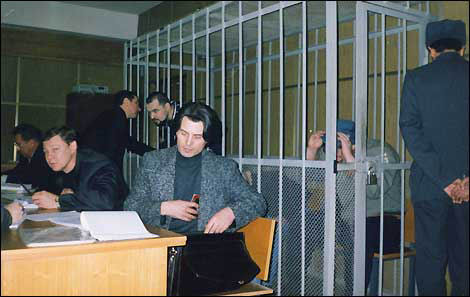 Кримінальна справа порушується:
За умови виникнення 
об’єктивних фактів
На підставі заяви
яку подає сам потерпілий, або його законні представники, або представники держави
а саме: слідів, наслідків злочину або з’явлення зловмисника з повинною
Порушення кримінальної справи – це процесуальна дія компетентного органу, з якої починається офіційне розслідування.
Як проводиться досудове слідство
Досудове слідство – врегульована нормами Кримінально-процесуального кодексу України діяльність слідчого, пов’язана із збиранням, перевіркою та оцінкою доказів з метою всебічного, повного і об’єктивного з’ясування події злочину, винності осіб, які вчинили злочин.
 Досудове слідство проводить слідчий.
                     Слідчий – це посадова особа, наділена
                        повноваженнями щодо провадження
                        досудового слідства у кримінальних
                        справах.
                     Найбільш поширеною слідчою дією є
                     допит свідка і потерпілого.
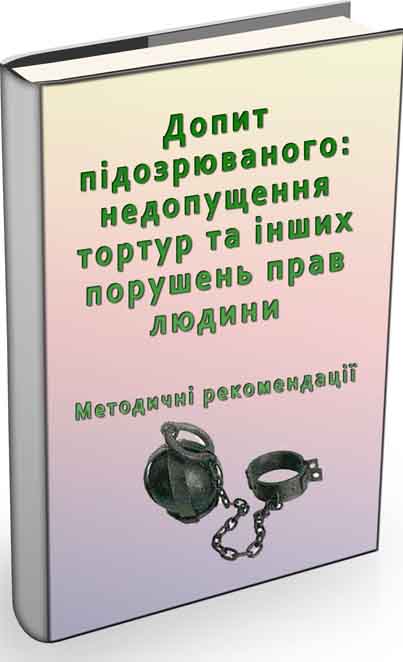 З якою метою проводиться допит?
Допит свідка і потерпілого являє собою ефективний засіб отримання доказової інформації та повинен будуватися таким чином, щоб порядок його проведення дозволив отримати в великій кількості правдиві та значні для справи дані і в той же час надійно гарантував права людини і громадянина, оберігав честь і гідність тієї фізичної особи, яку допитують.
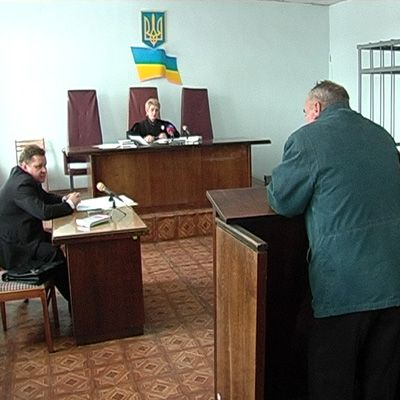 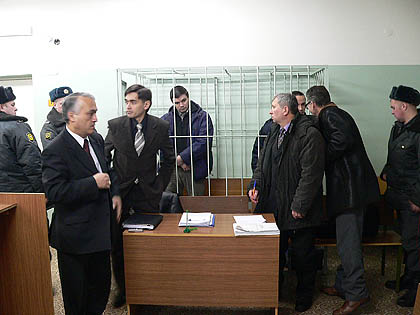 Робота в групах:
Як готується слідчий до проведення допиту , які права і обов’язки він має, вам необхідно визначити за наданим матеріалом і текстом підручника на с. 159.
Таким чином, досудове слідство вимагає від слідчого високого професіоналізму і відповідального ставлення до справи.
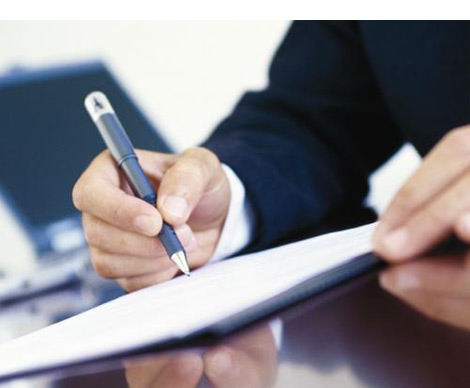 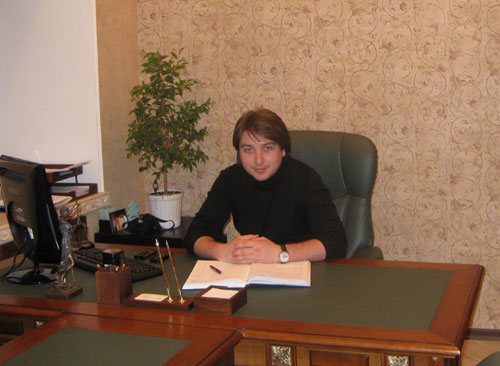 Досудове слідство 
закінчується
Складанням обвинувального висновку і переведенням кримінальної справи до суду
Постановою про закриття справи
Як проходить розгляд кримінальних справ у суді
Після етапу досудового розслідування відбувається стадія віддання справи до суду.
Суд – це державний орган, який здійснює правосуддя, розглядаючи адміністративні, кримінальні, цивільні і господарські справи.
Рішення суду, згідно з Конституцією України, мають обов’язкову силу.
Кримінальні справи суд розглядає у складі одного або трьох суддів.
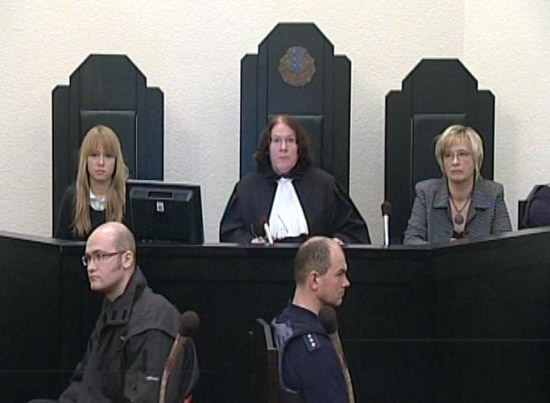 Отримавши справу для розгляду, суддя одноособово своєю постановою або суд у розпорядчому засіданні своєю ухвалою віддає обвинуваченого до суду.
Обвинувачений стає підсудним.
З конкретних ситуацій ви знаєте про роботу суду.
Дайте відповідь на таке запитання: Чи означає направлення справи до суду визнання підсудного винуватим?
Так, справді не означає, так як в кримінальному праві України існує принцип 
   презумпції невинуватості, 
   тобто особа не визнається
   винуватою, поки її вина не 
  буде доведена у визначеному законом порядку.
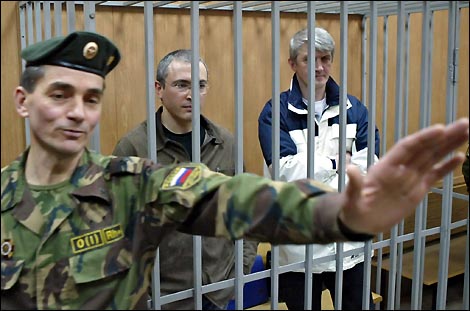 На стадії судового розгляду суд розглядає та вирішує справи по суті, постановляє вироки чи судові рішення.
Цей етап включає в себе:
Підготовчу частину судового засідання
Судове слідство
Останнє слово підсудного
Публічне проголошення вироку
Винесення вироку
Судові дебати
Так закінчується розгляд кримінальних справ в суді.
Закон визначає права і обов’язки учасників кримінального процесу.










Зараз ми з ними ознайомимося прочитавши текст підручника на с. 160-161
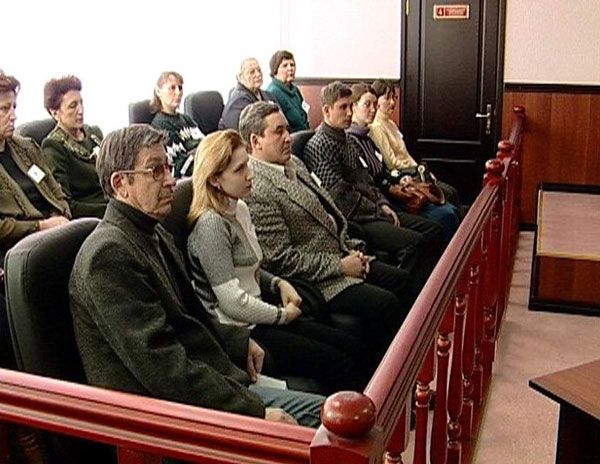 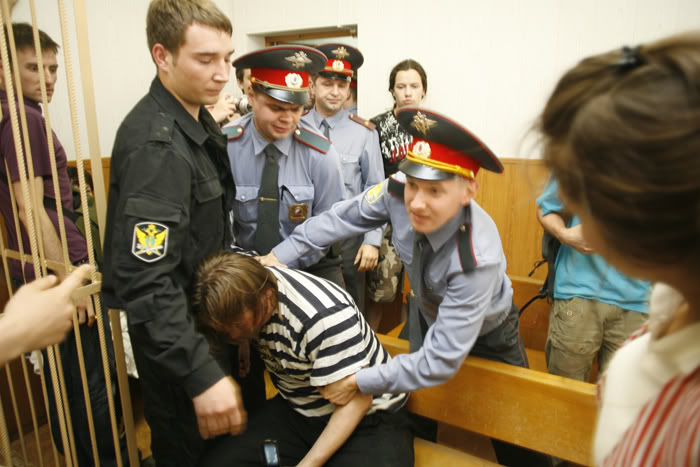 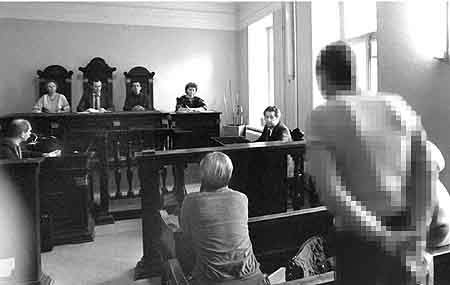 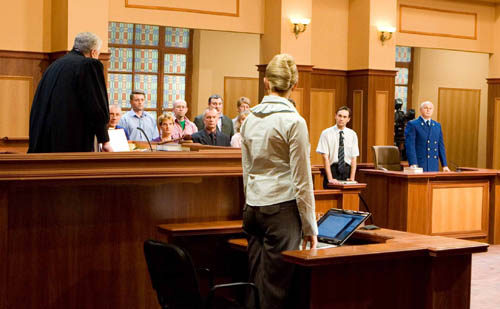 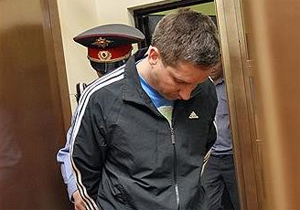 Робота в групах.
    Завдання: визначити права і обов’язки потерпілого, підозрюваного і обвинуваченого.
    Проводиться обговорення ролі свідків і захисту.







Як бачимо, законом хоч і передбачено винесення покарання для обвинуваченого, бо саме це передбачає вирок суду, цим же законом його не позбавлено прав, не передбачено приниження його людської гідності.
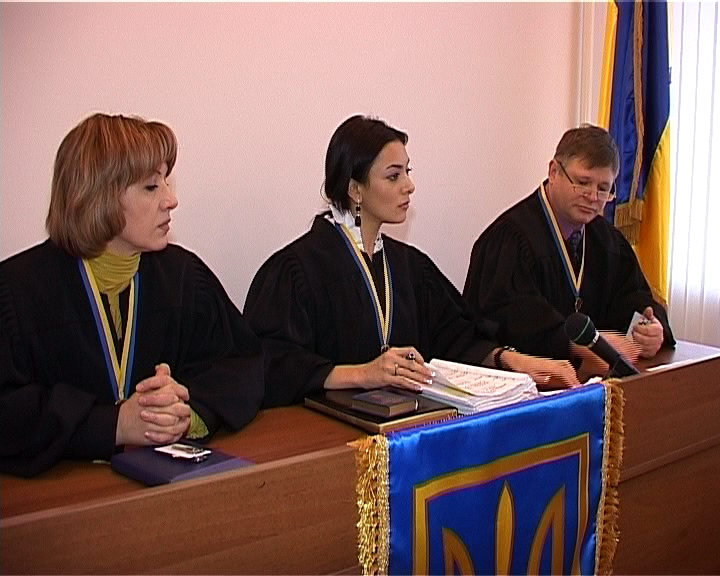 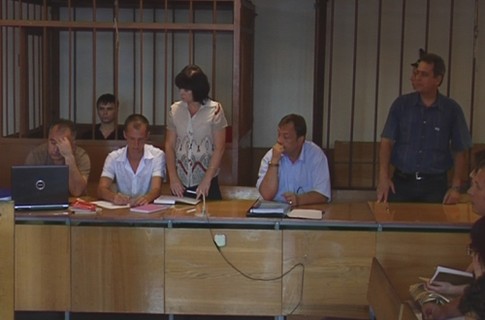 Висновок:


Яке ваше враження від розглянутого матеріалу?
Давайте згадаємо, які завдання ми ставили починаючи вивчення, які очікувані результати нашої роботи?
Чи досягли ми бажаних результатів?
Що ми можемо використати в складних життєвих ситуаціях?
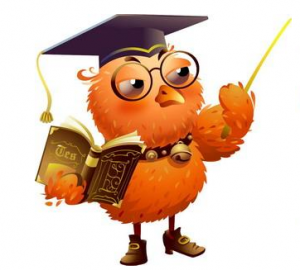 Робота в малих групах.
Виконуємо завдання 6 (с.162).  Обираємо одну із ситуацій – номер групи відповідає номеру ситуації. Готуємо виступ у суді на 2-3 хвилини, обравши такі ролі:

І група – свідок;

ІІ група – потерпілий;

ІІІ група – захисник підсудного.

    Дайте оцінку наслідкам своєї роботи. Який виступ, на вашу думку, був найбільш вдалим?
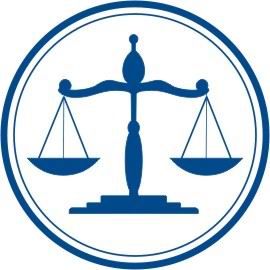 Домашнє завдання.
Опрацювати § 25. 
Навчитися пояснювати і формулювати поняття теми.
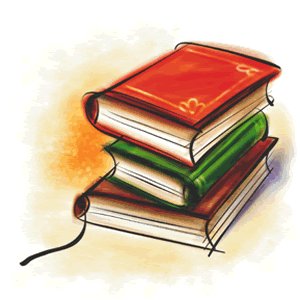